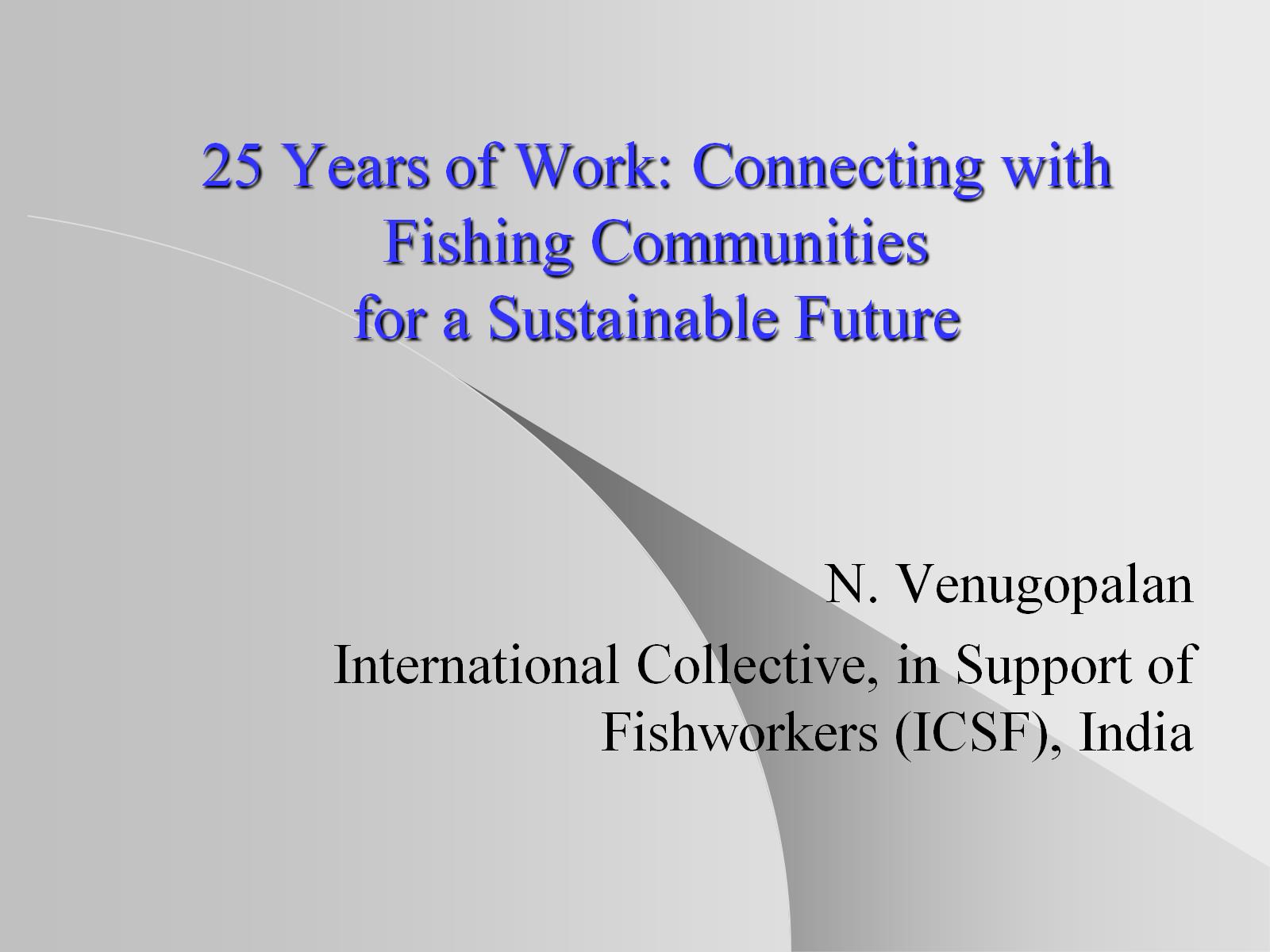 25 Years of Work: Connecting with Fishing Communitiesfor a Sustainable Future
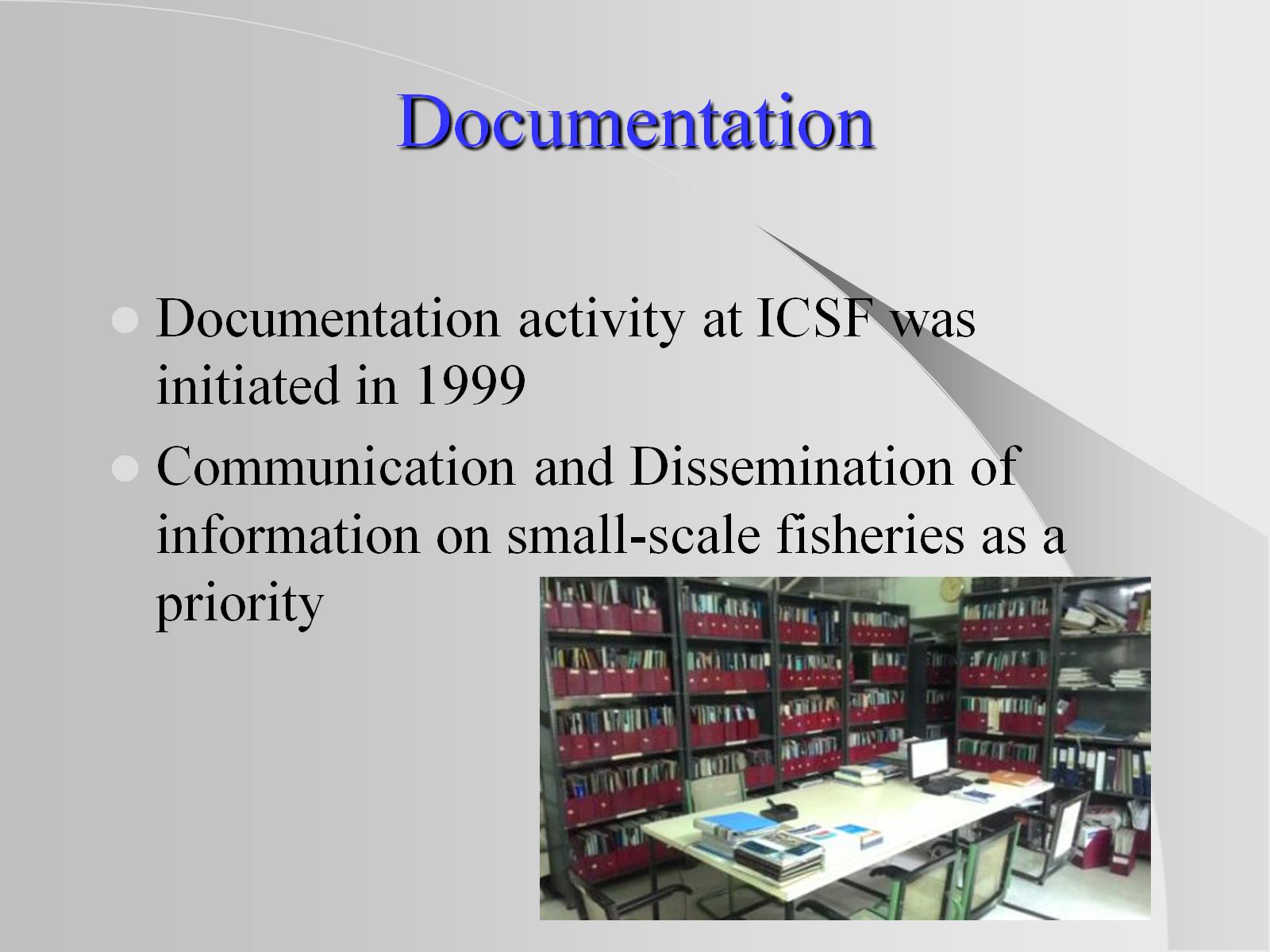 Documentation
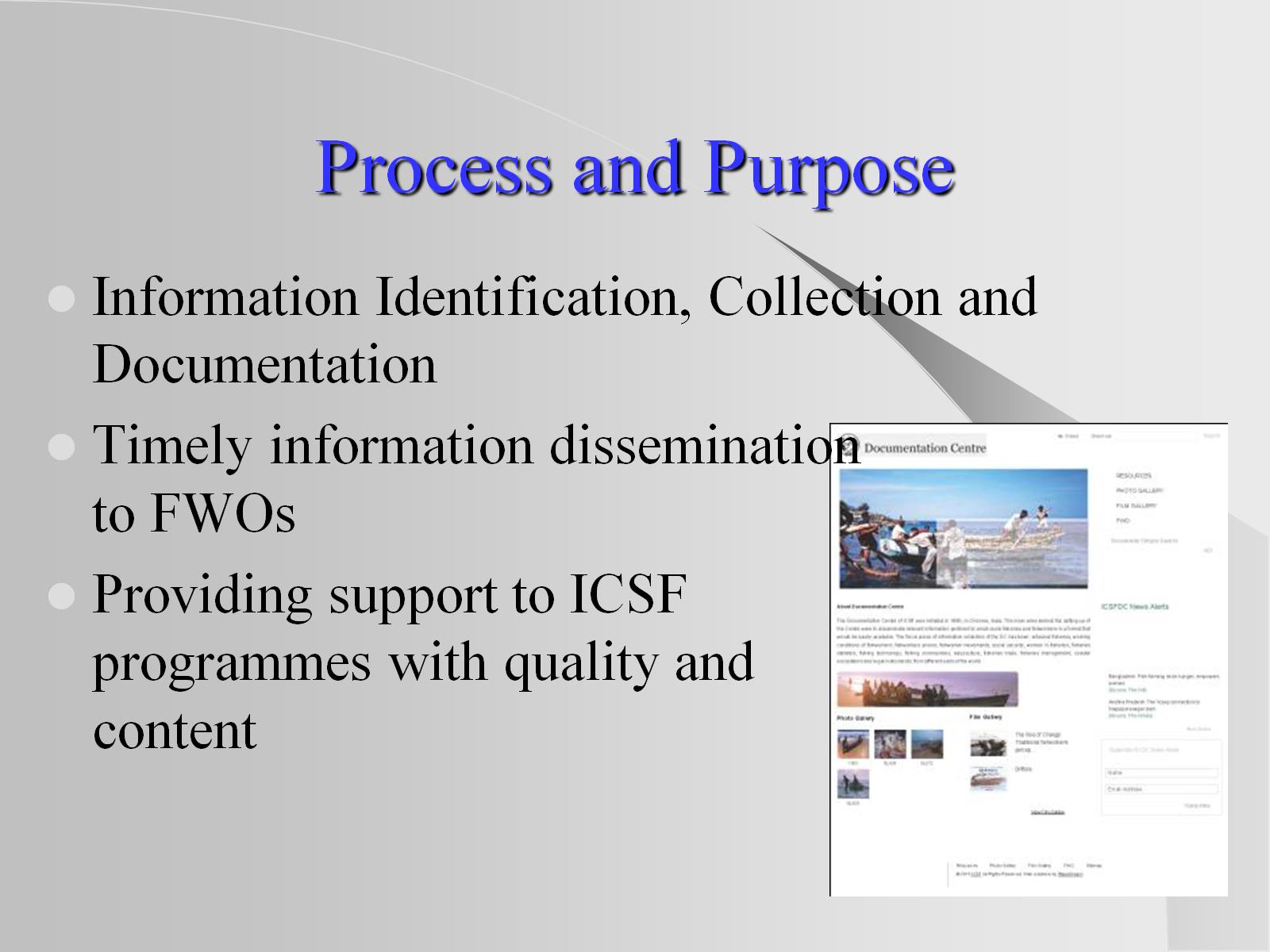 Process and Purpose
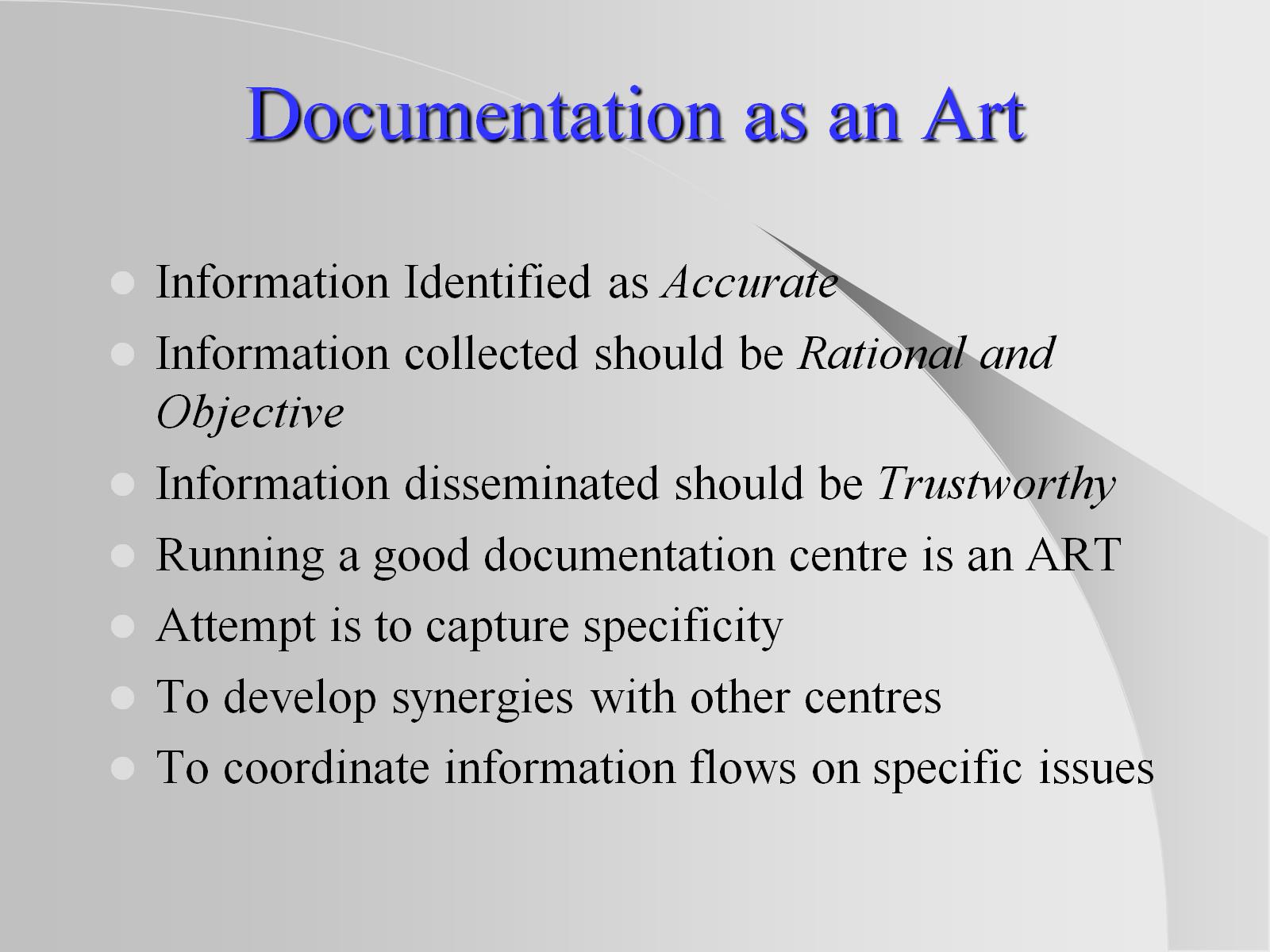 Documentation as an Art
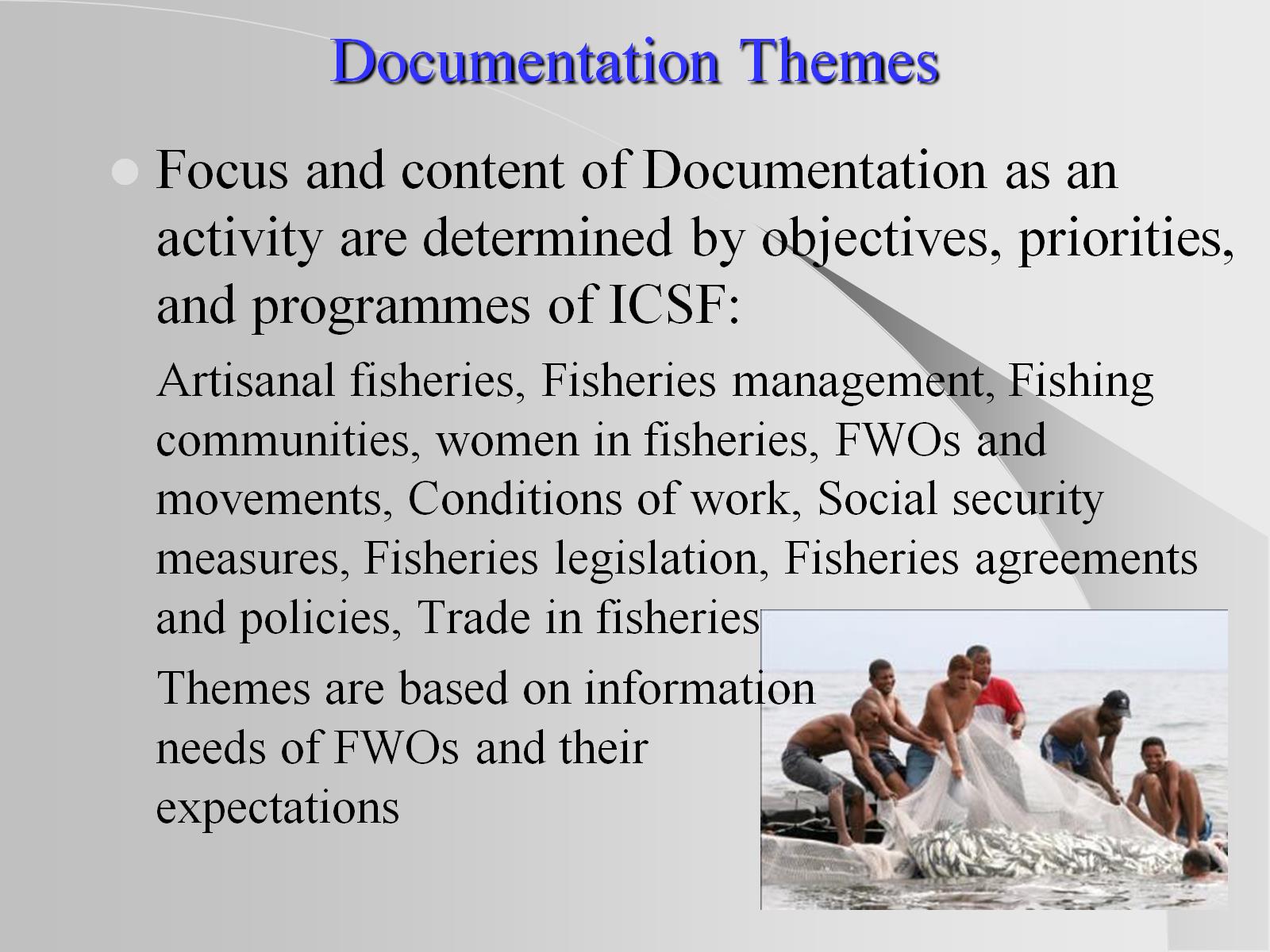 Documentation Themes
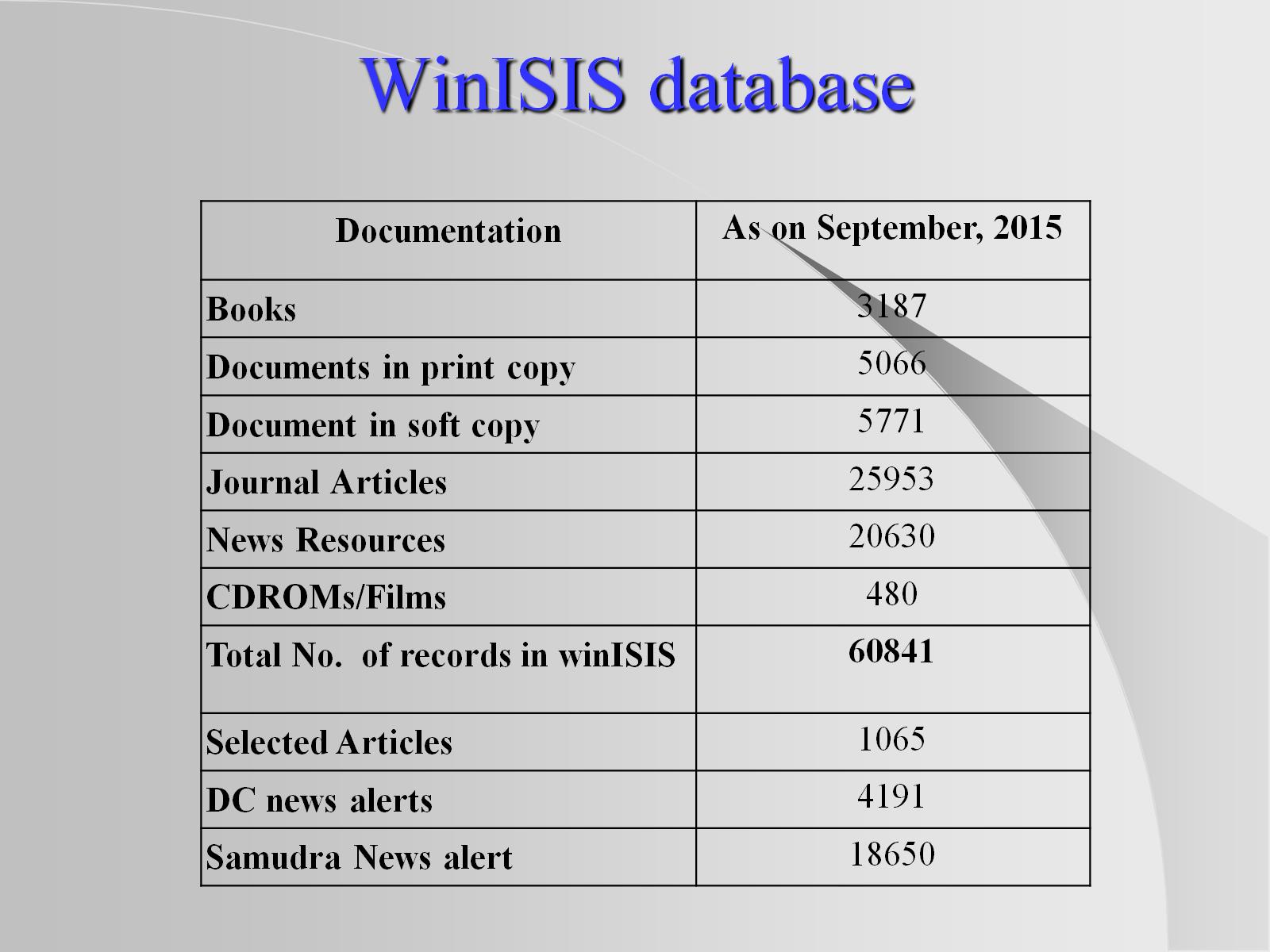 WinISIS database
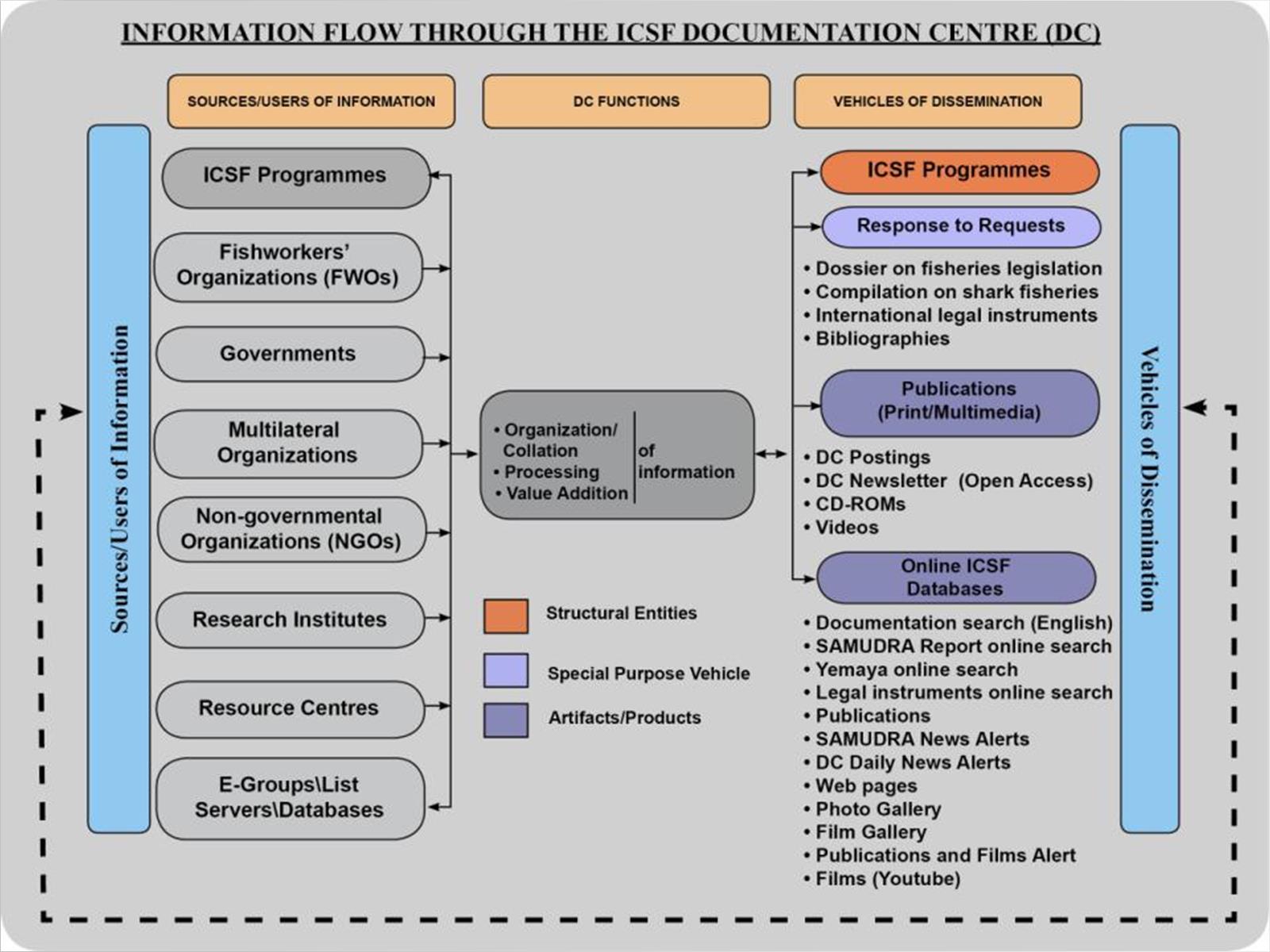 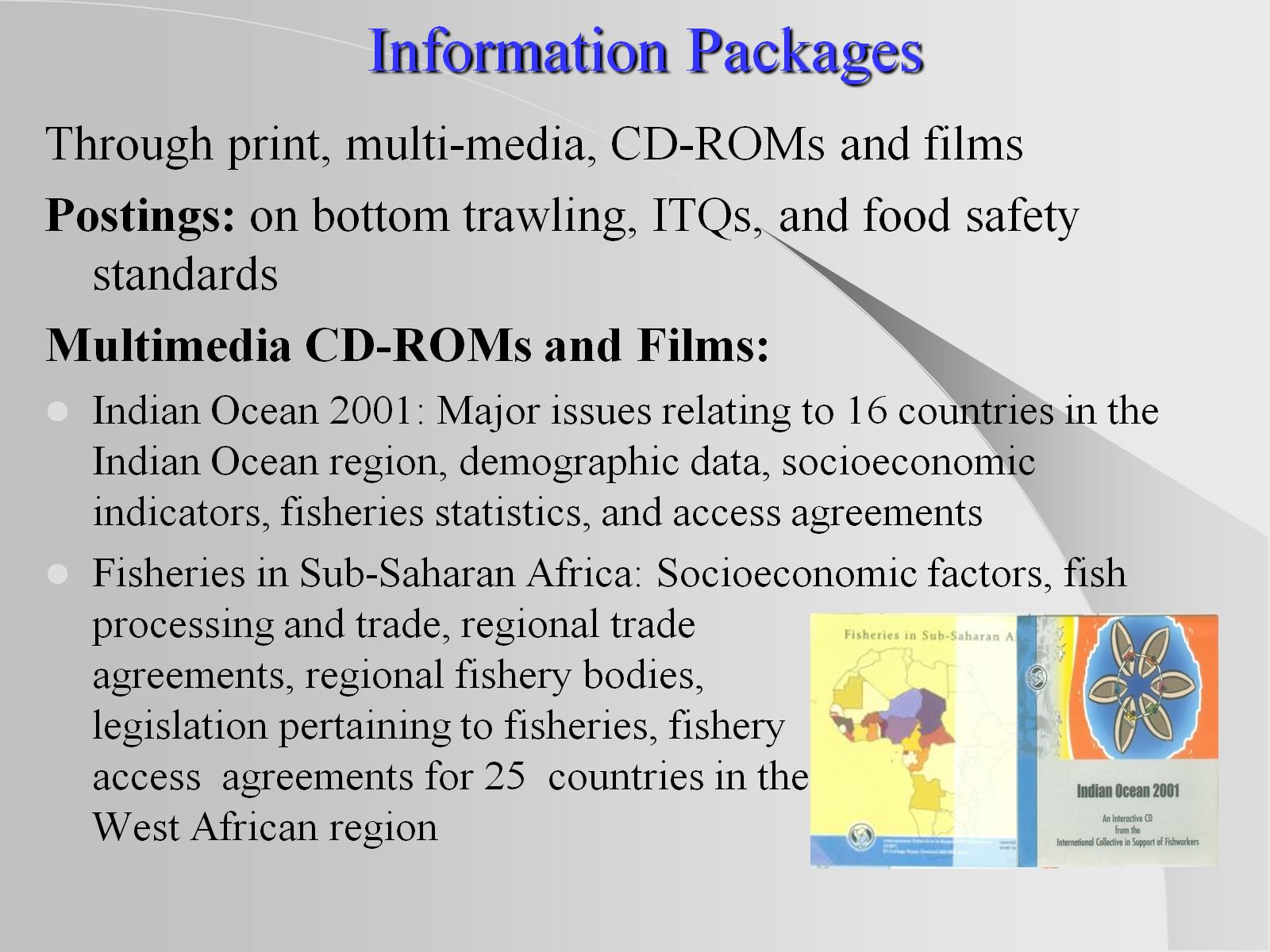 Information Packages
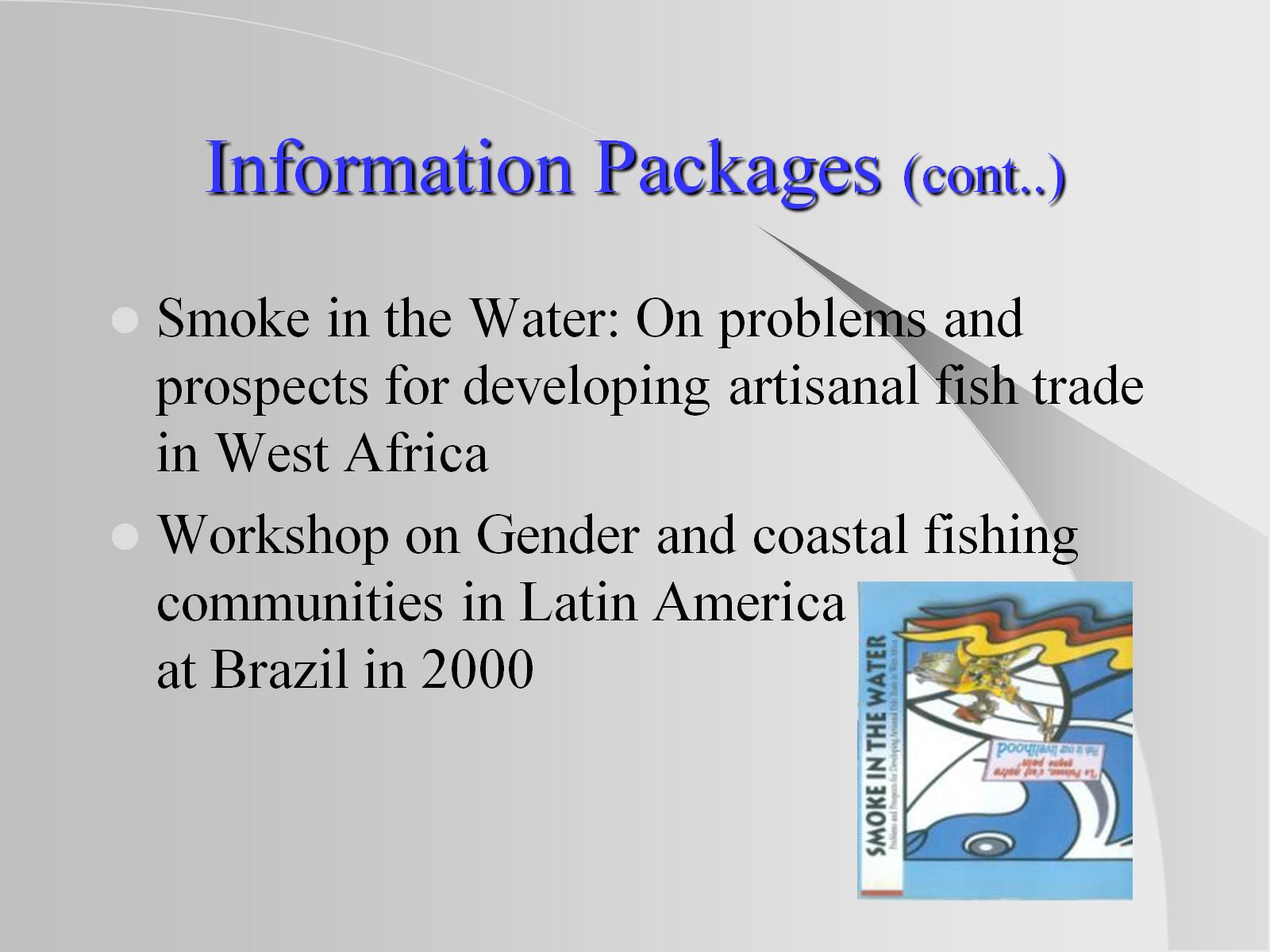 Information Packages (cont..)
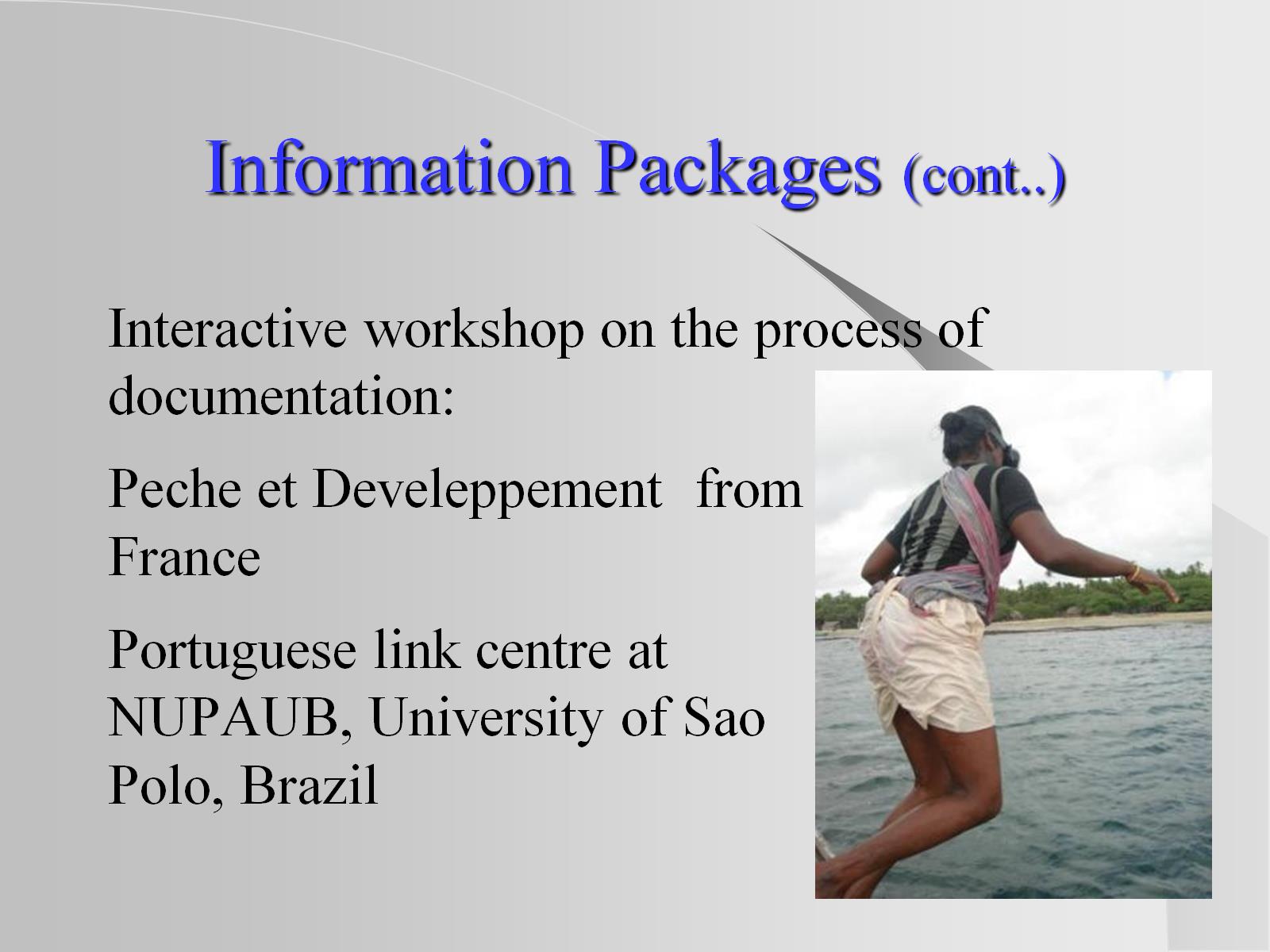 Information Packages (cont..)
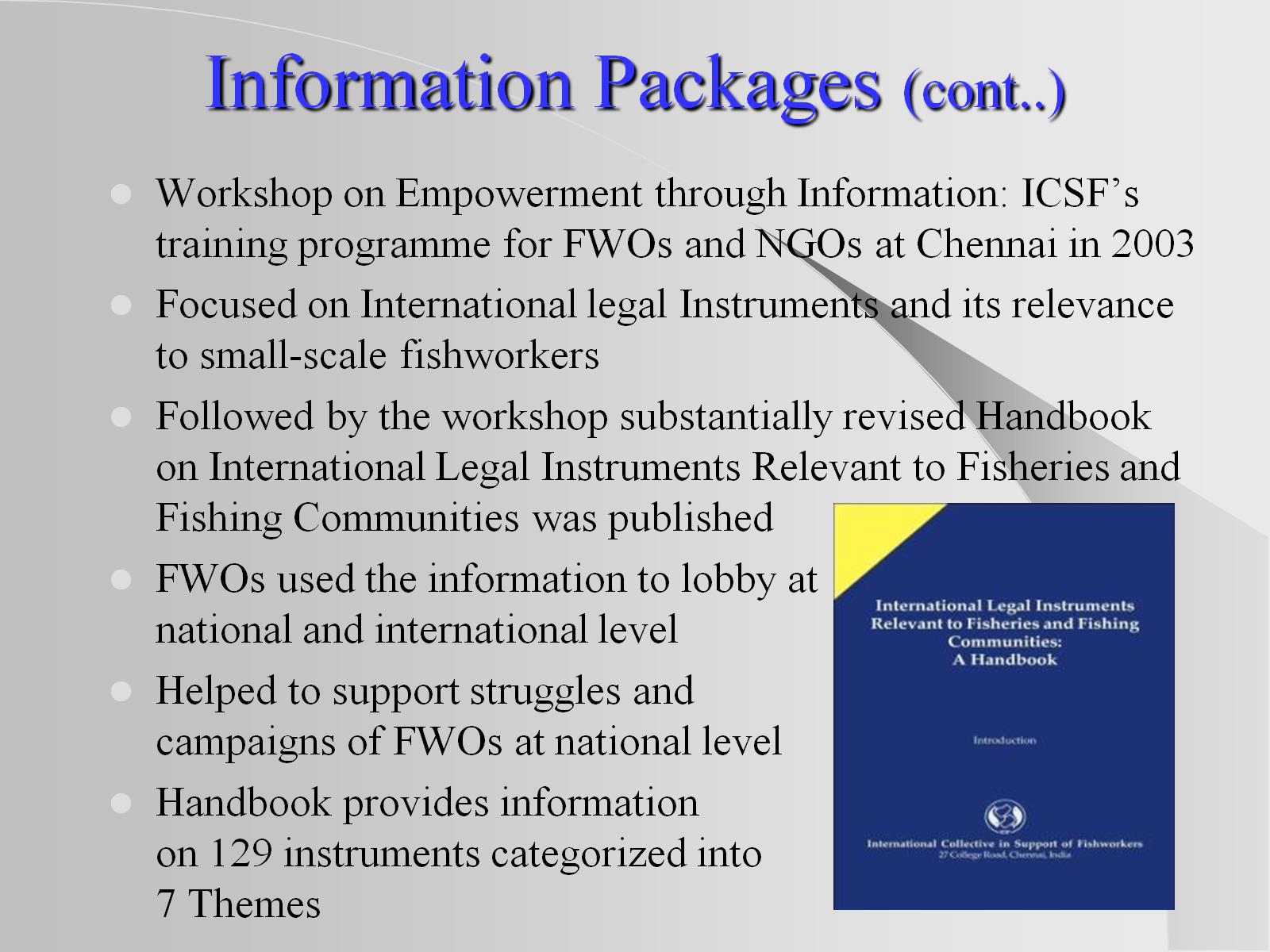 Information Packages (cont..)
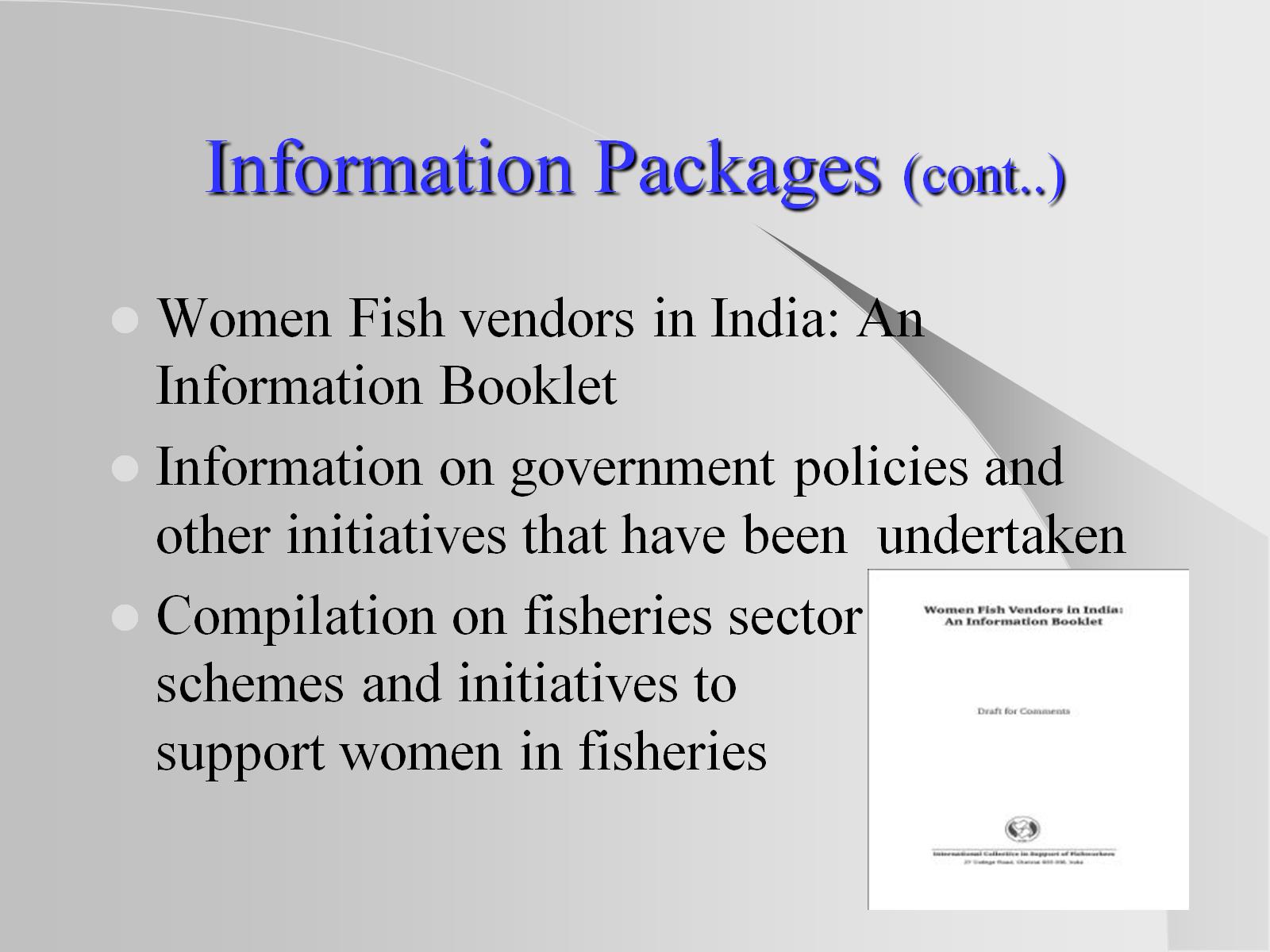 Information Packages (cont..)
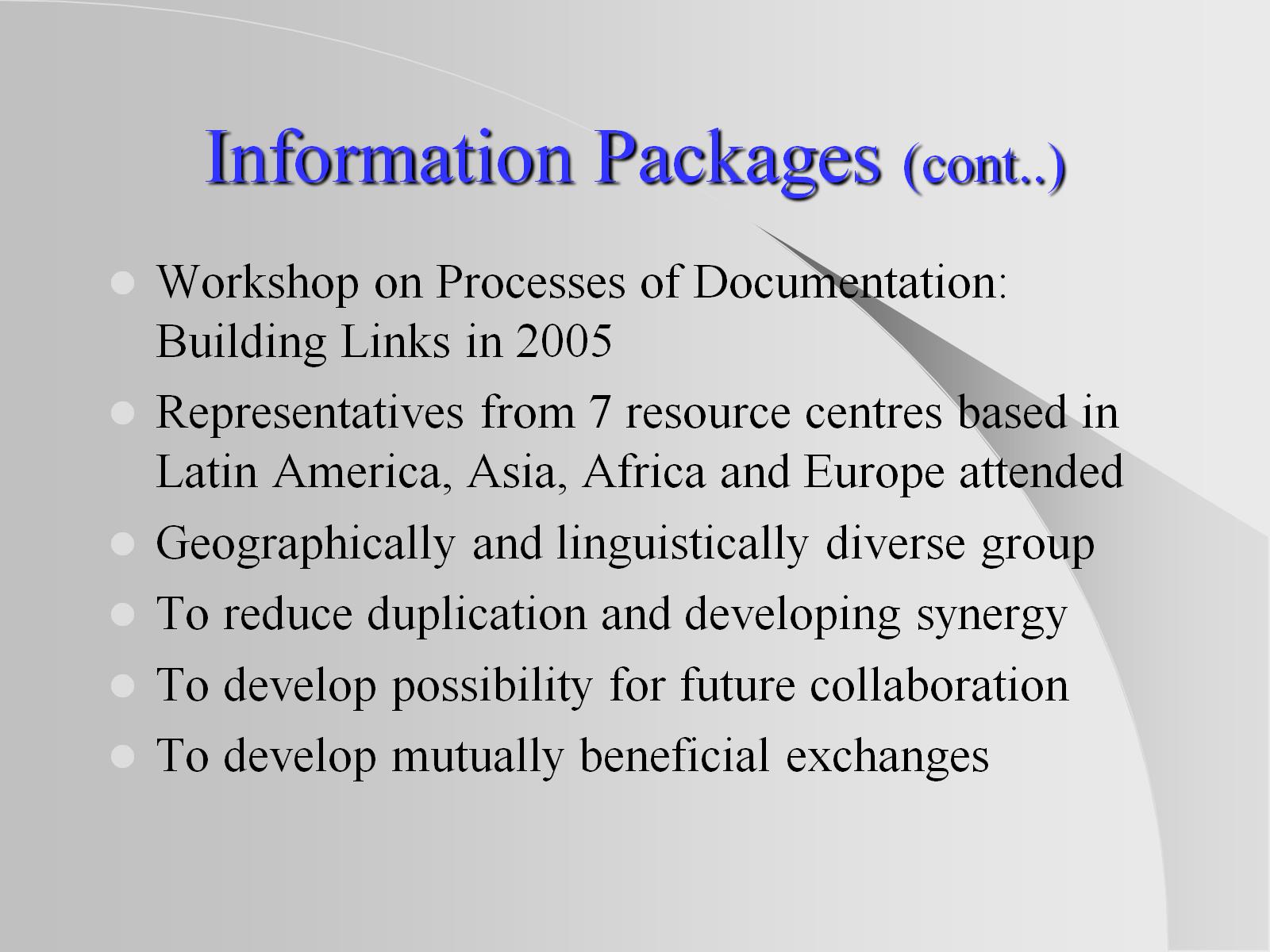 Information Packages (cont..)
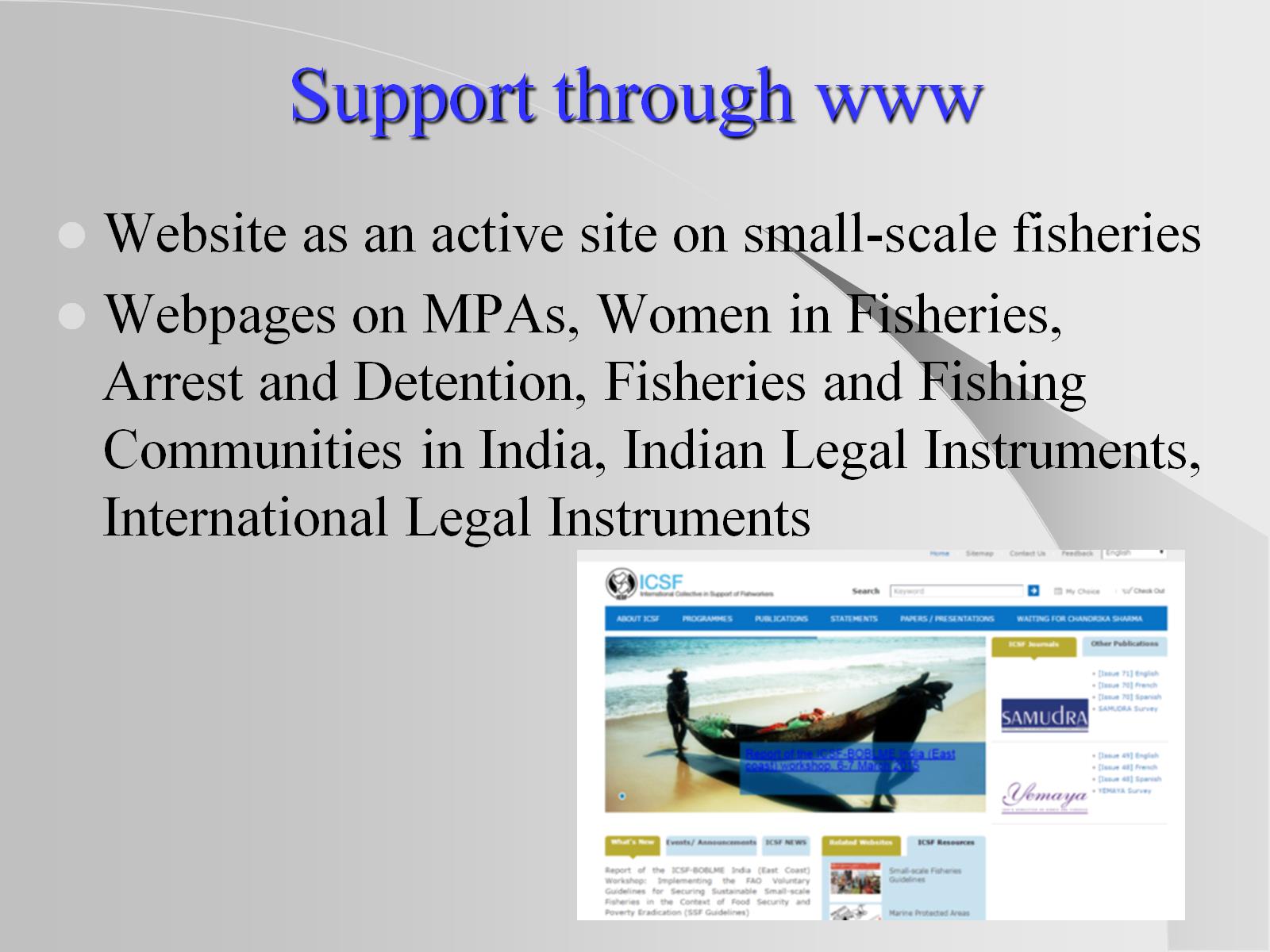 Support through www
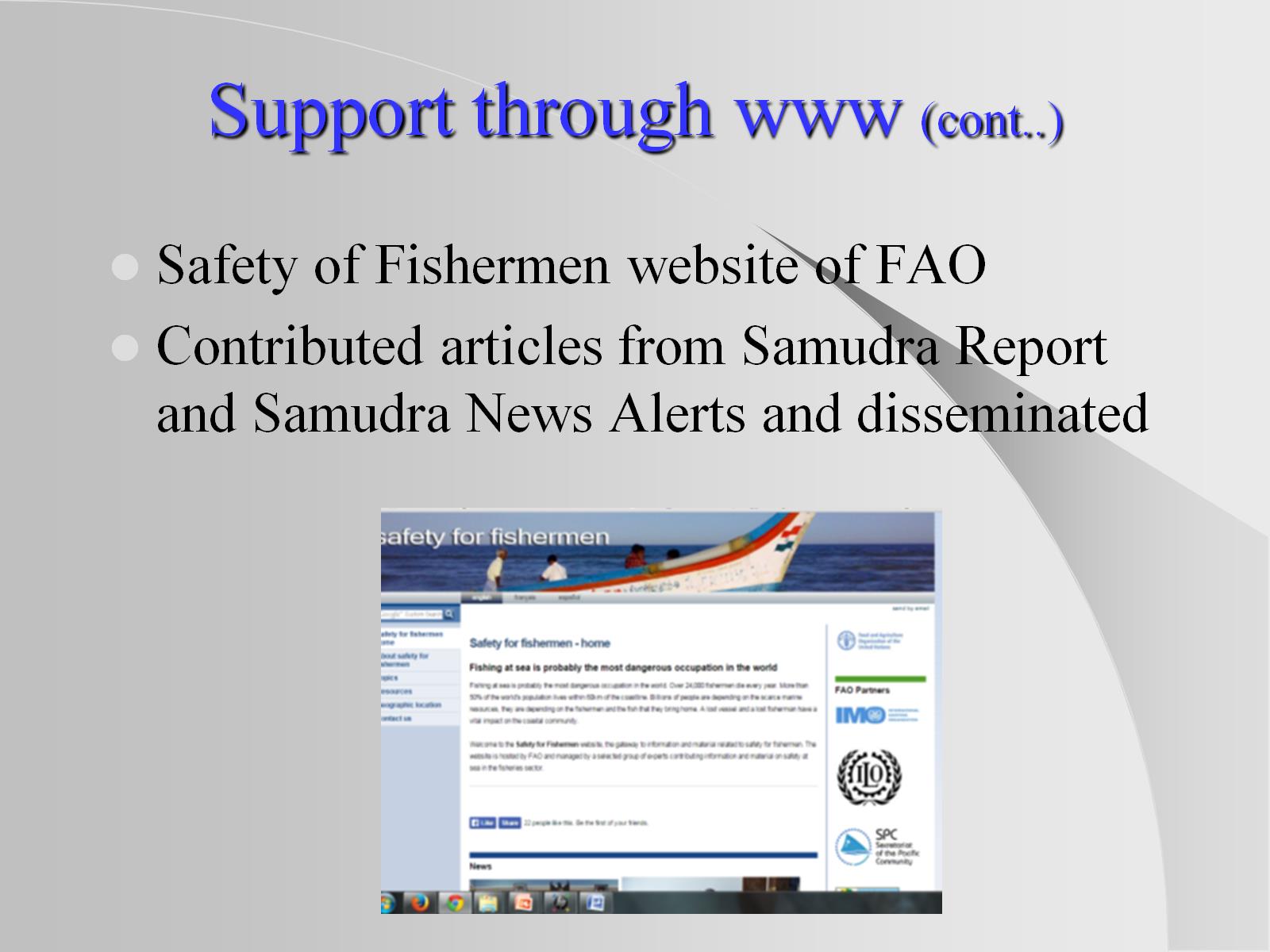 Support through www (cont..)
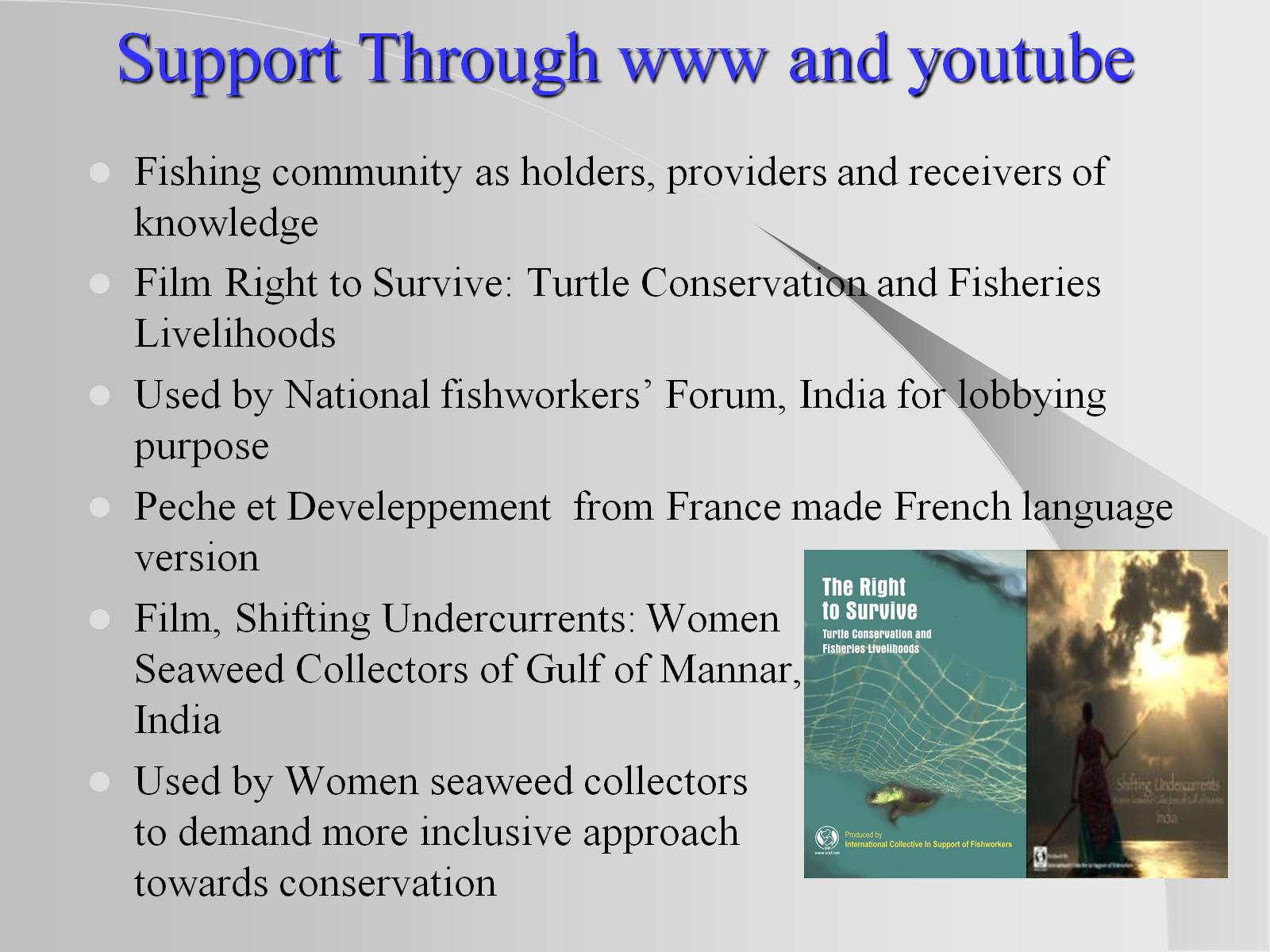 Support Through www and youtube
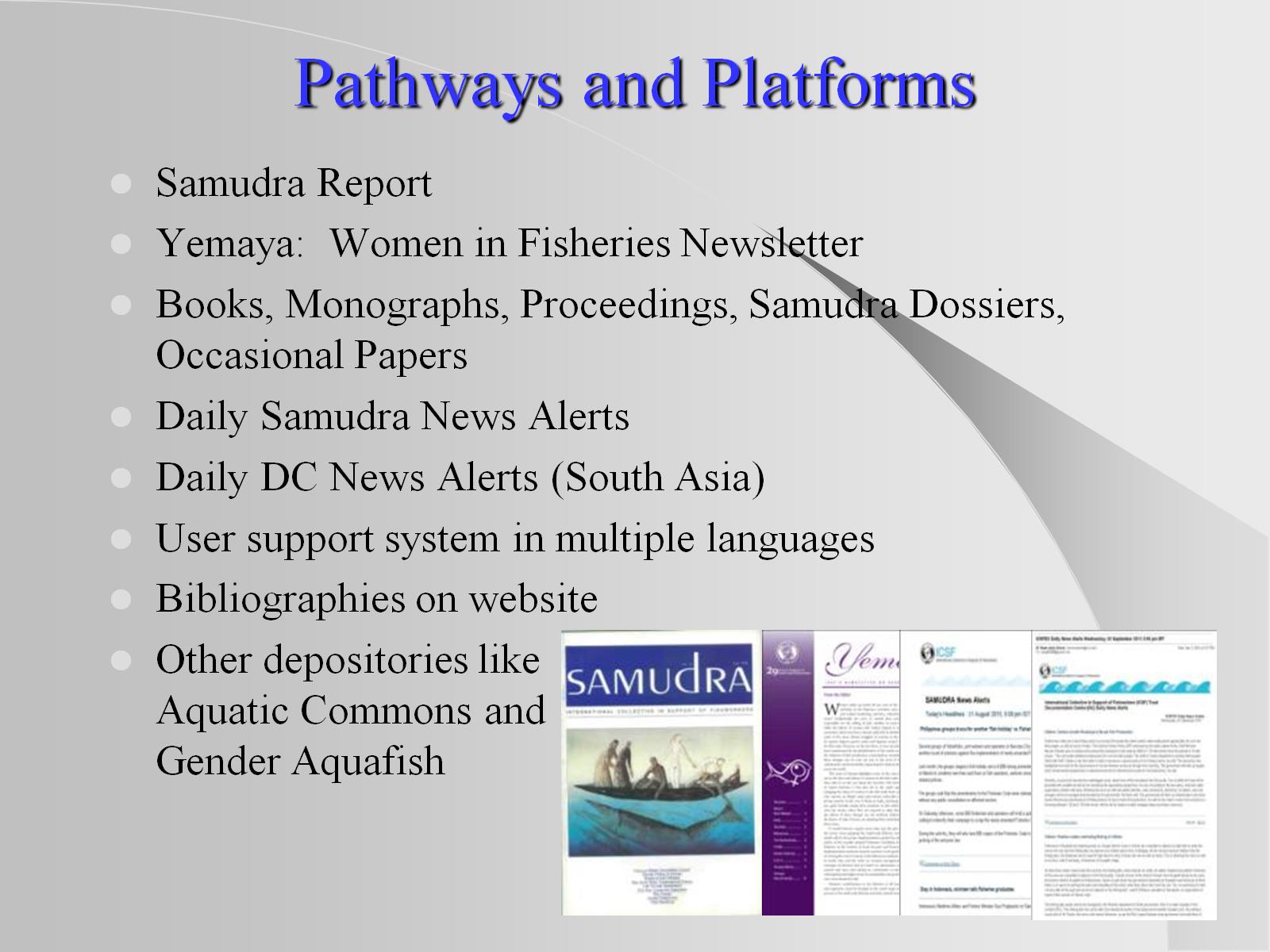 Pathways and Platforms
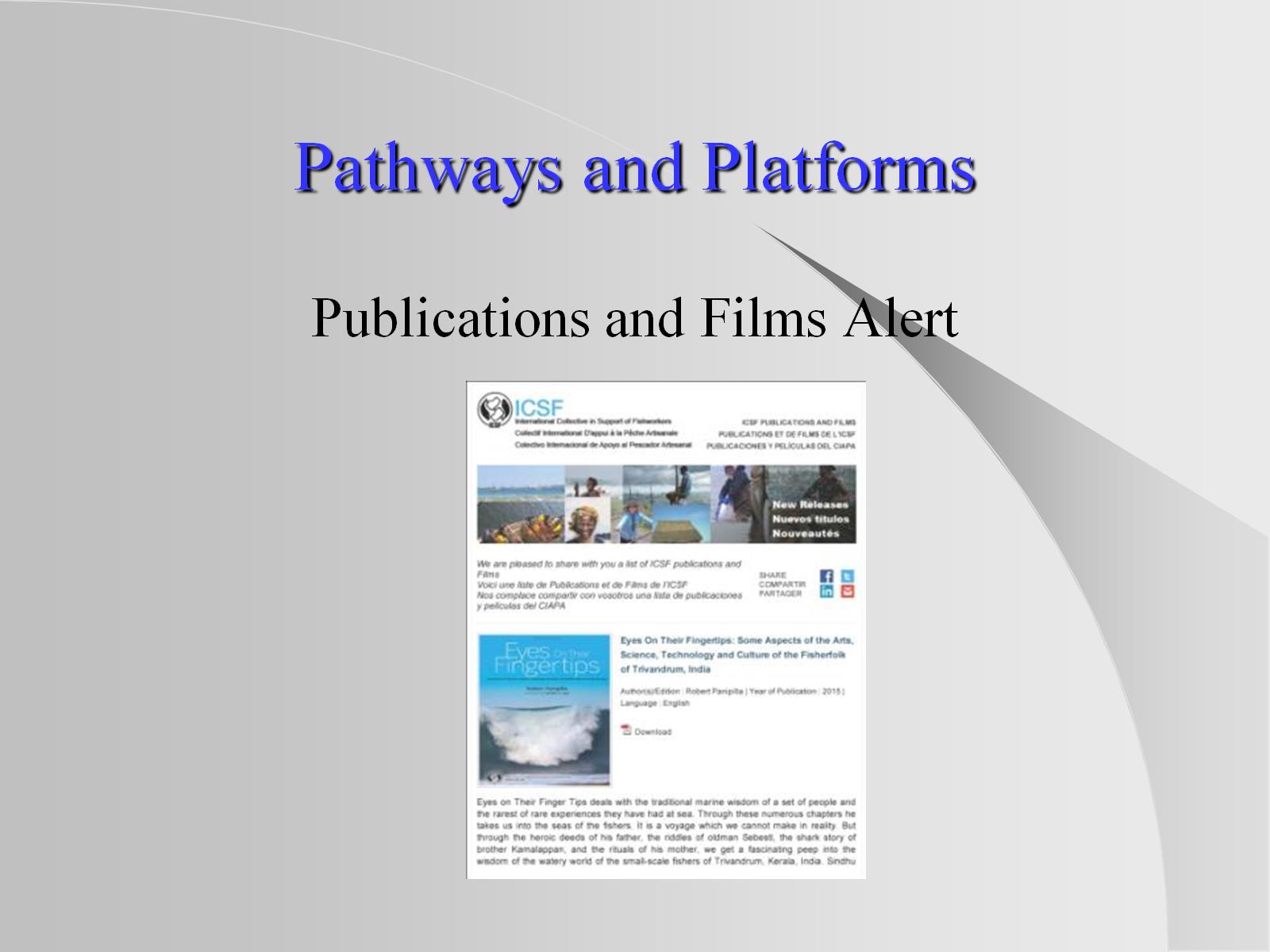 Pathways and Platforms
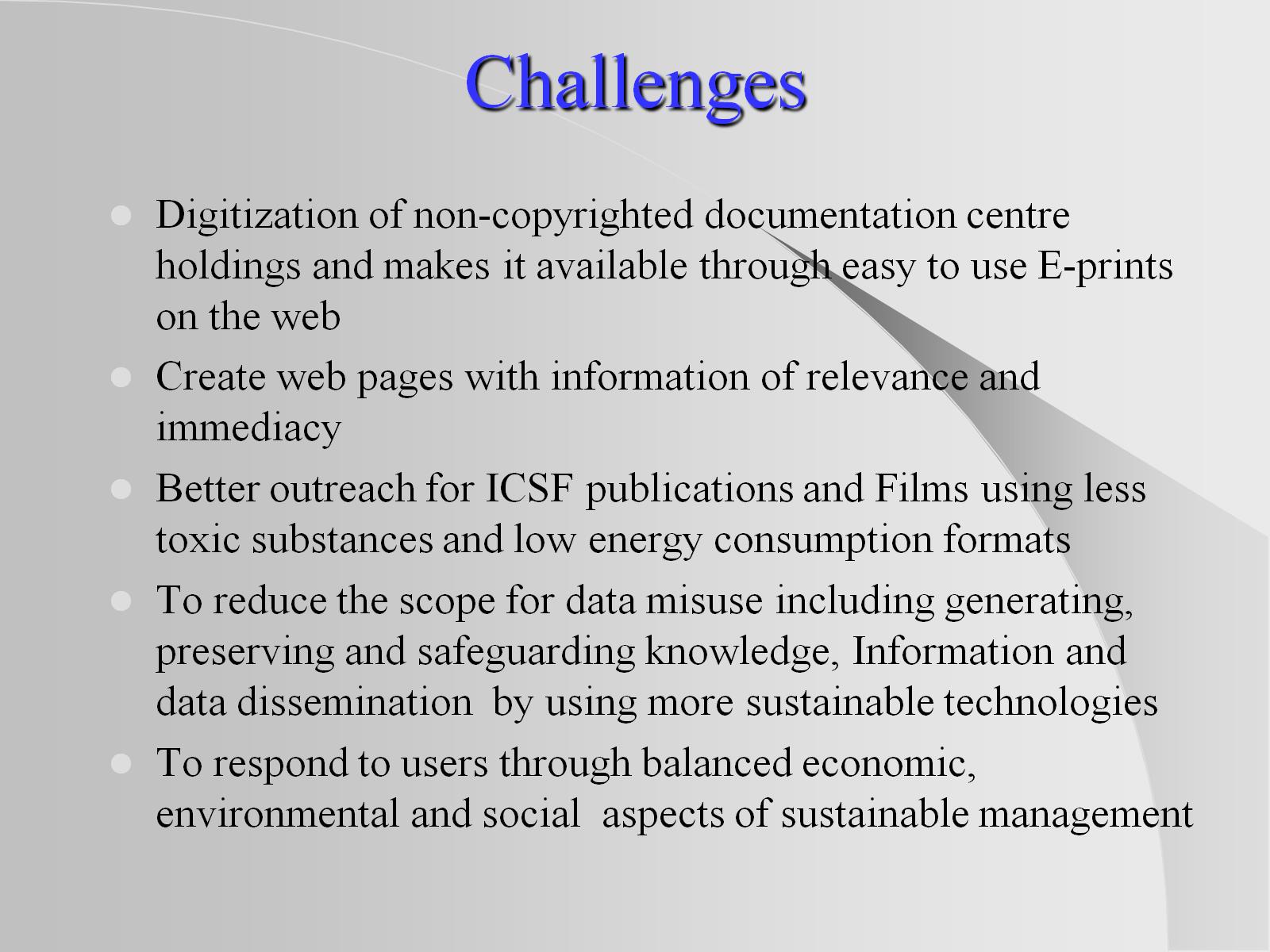 Challenges
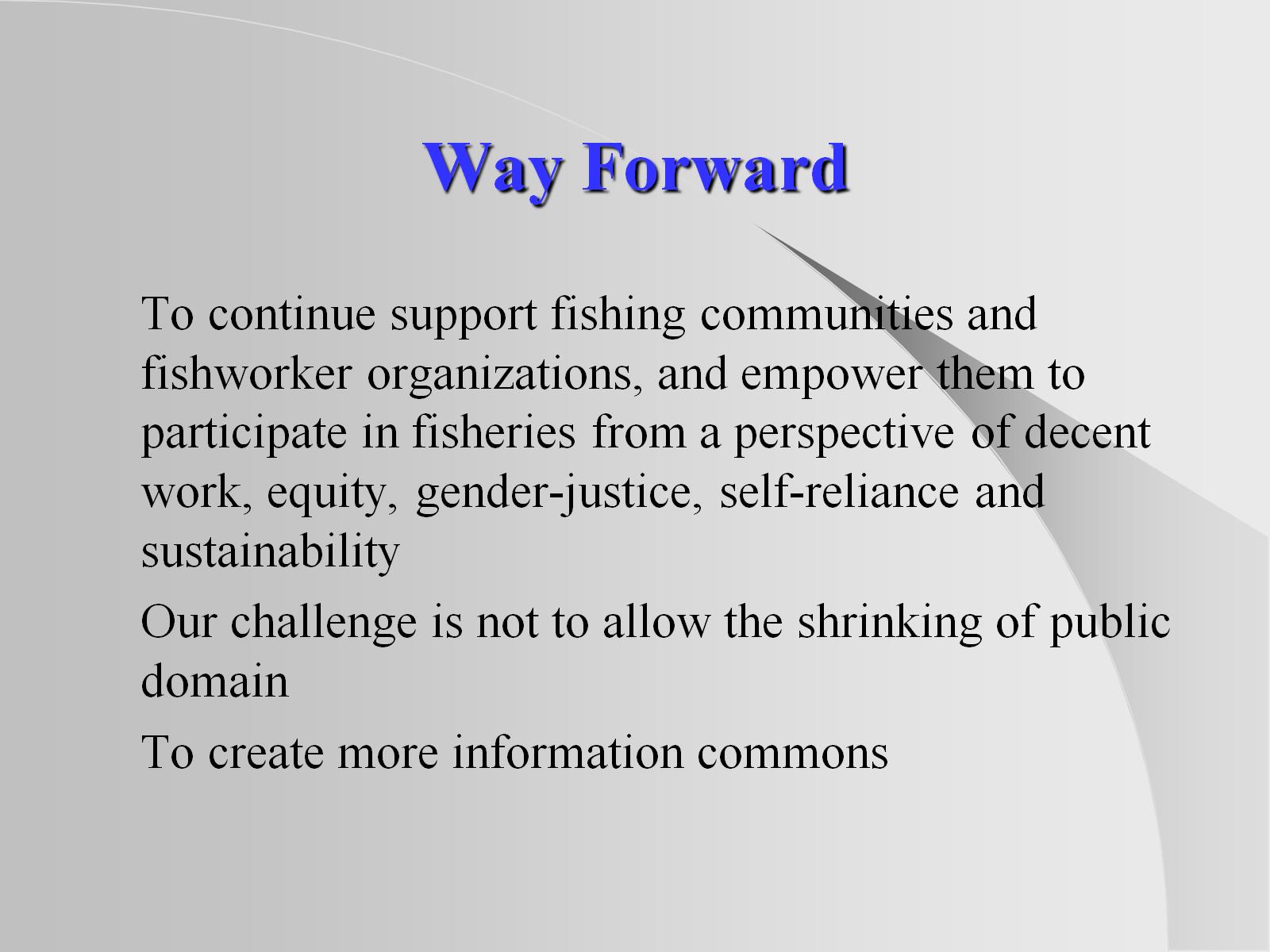 Way Forward
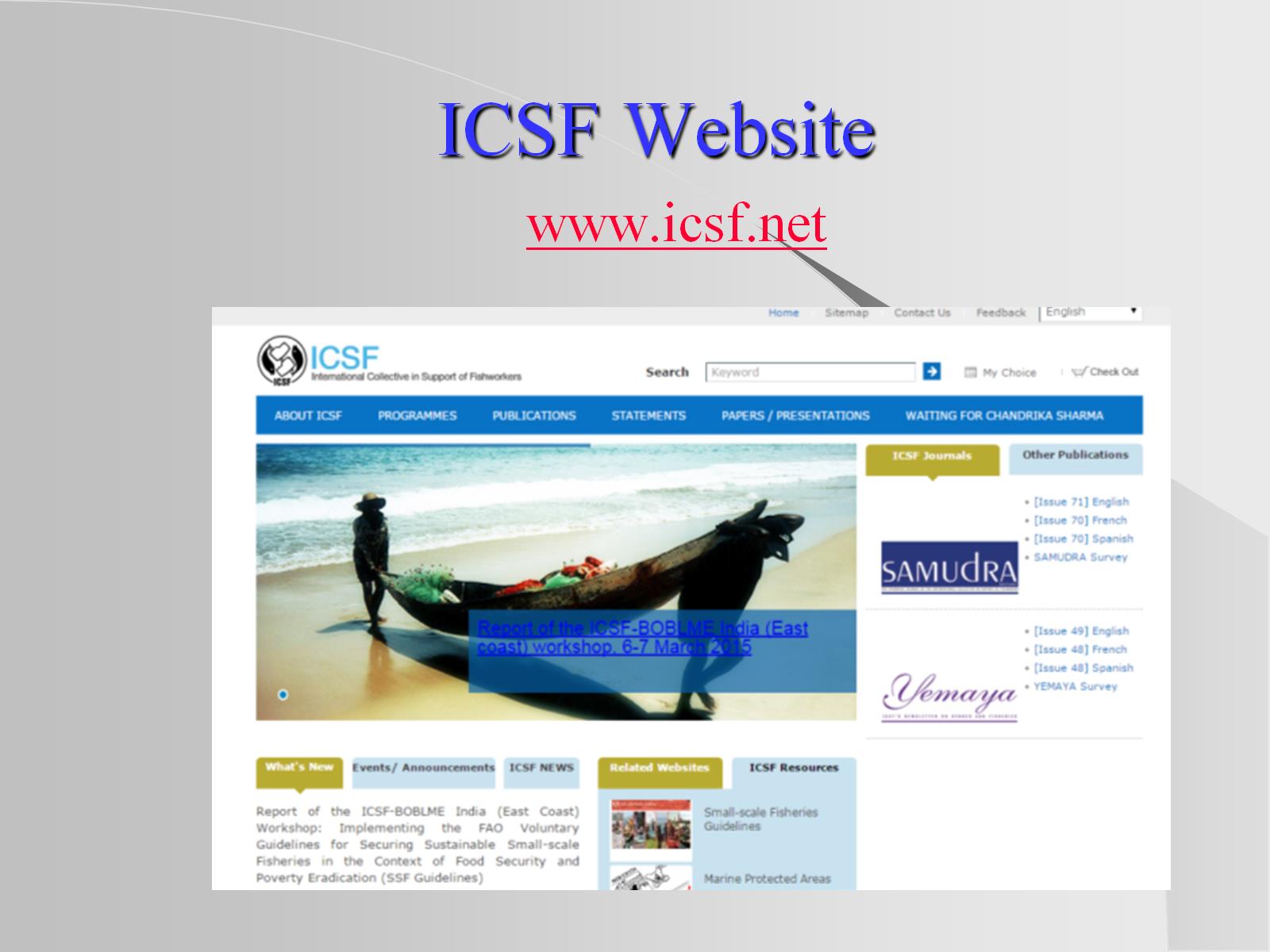 ICSF Website
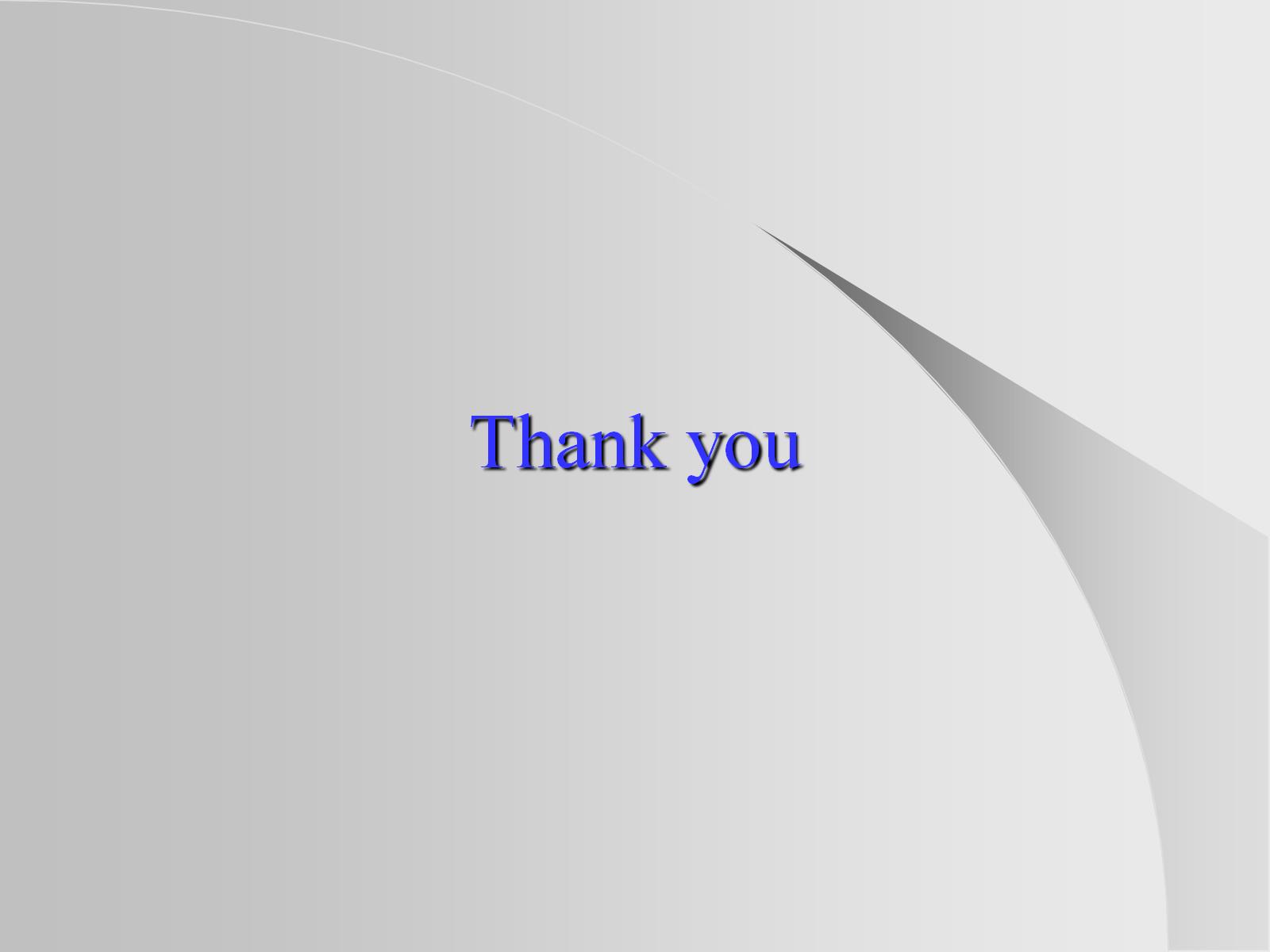 Thank you